周丹




 2016.10.28-2016.11.02
 广西.桂林
合作者：  陈华星(北京航空航天大学)
                  耿立升(北京航空航天大学)
          郭志辉(河北师范大学)
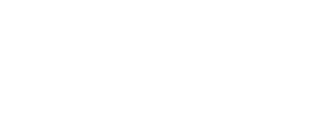 School of Physics and Nuclear Energy Engineering, 
Beihang University, Beijing, China.
简介
理论框架
结果与讨论
结论
连续空间内的手征幺正方法( UChPT )
有限体积内的手征幺正方法
简介
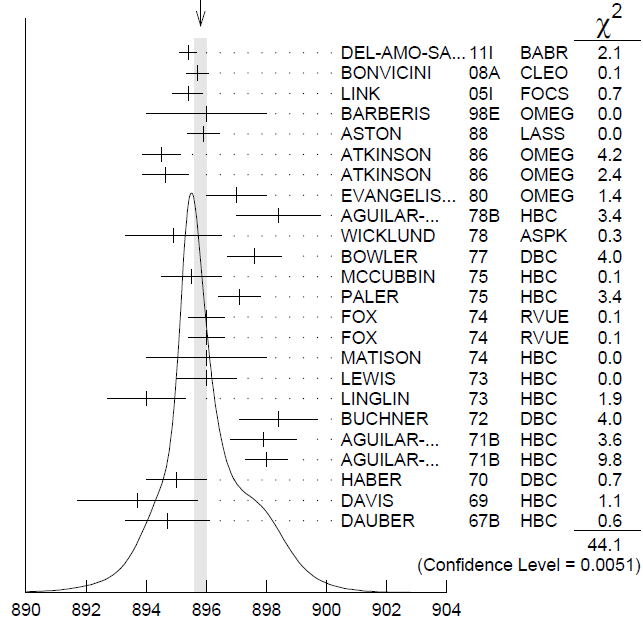 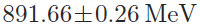 Hua-Xing Chen and E. Oset, PRD87, 016014 (2013)
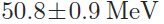 PDG
P. Estabrooks et al.
R. Mercer et al.,
简介
实验研究
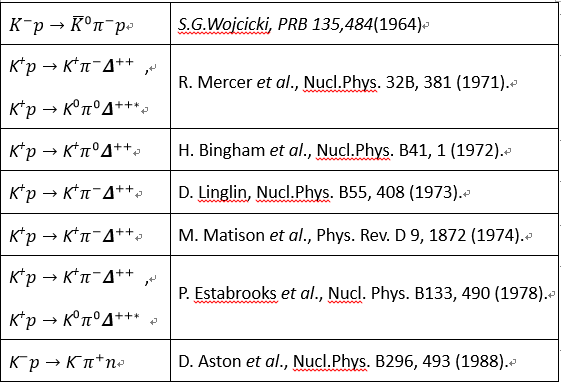 the most accurate data
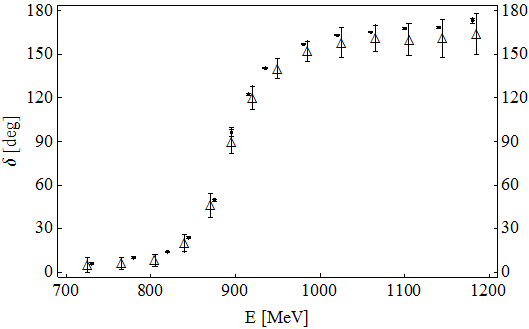 简介
格点QCD研究 (Light pion mass)
简介
格点QCD研究 (Heavy pion mass)
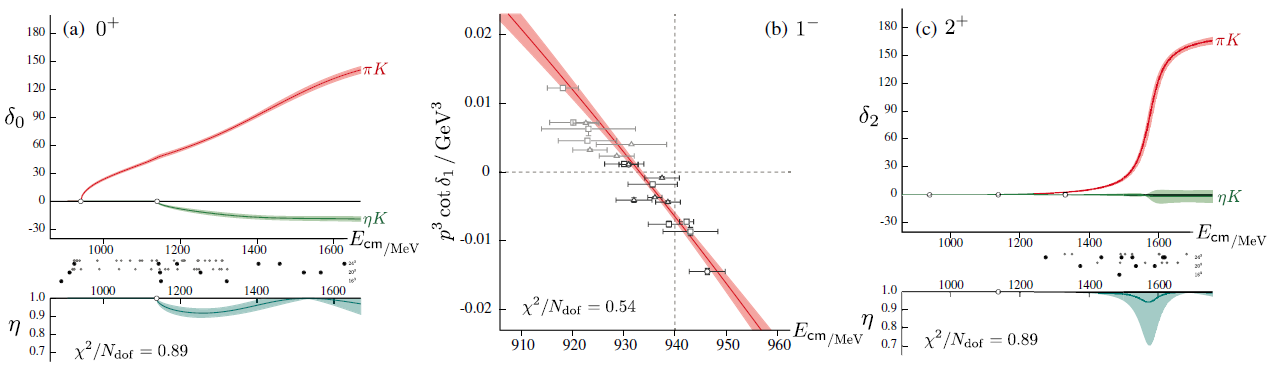 简介
格点QCD研究 (Heavy pion mass)
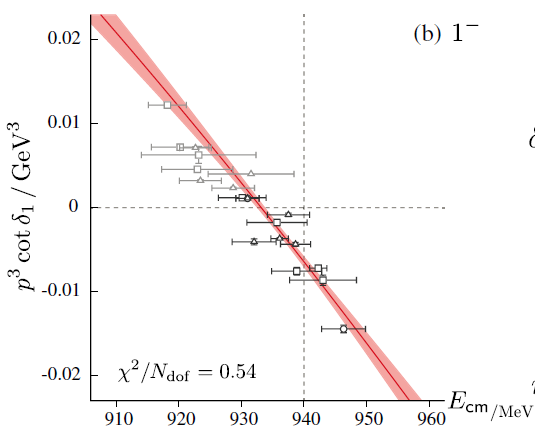 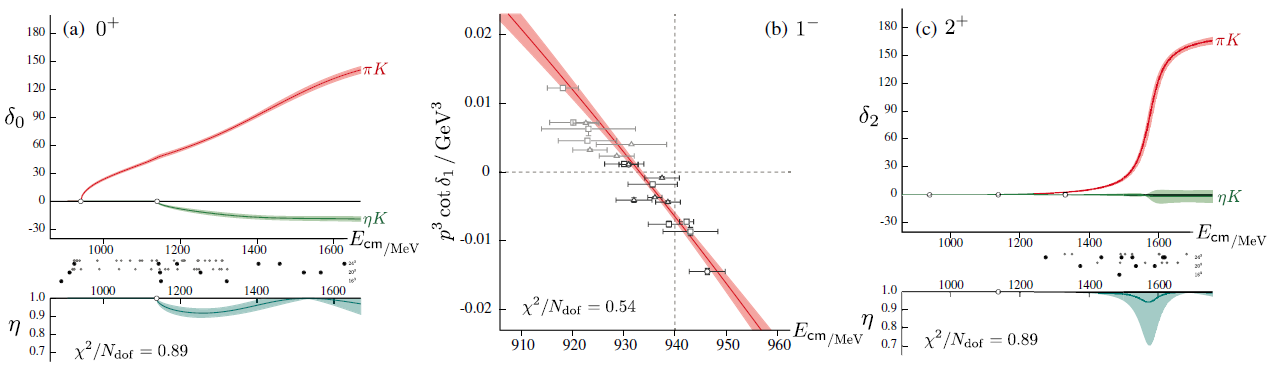 简介
可观测物理量
(质量、衰变宽度等）
格点数据
(能级等)
拟合实验数据
能级、相移
UChPT
假设
可观测物理量
(质量、衰变宽度等）
“格点”数据
逆过程
理论框架
连续空间内的 UChPT
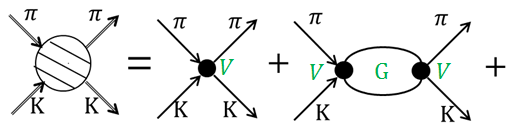 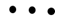 On-shell
理论框架
连续空间内的 UChPT
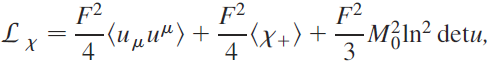 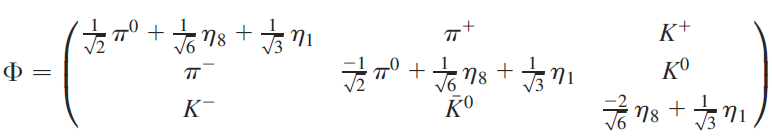 Zhi-Hui Guo and J. A. Oller, PRD 84, 034005 (2011)
理论框架
连续空间内的 UChPT
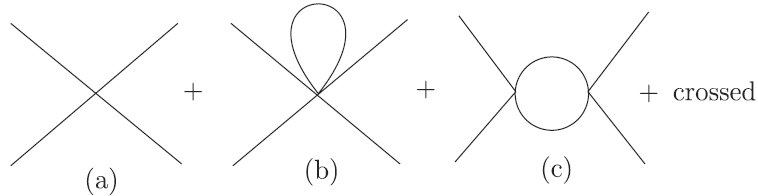 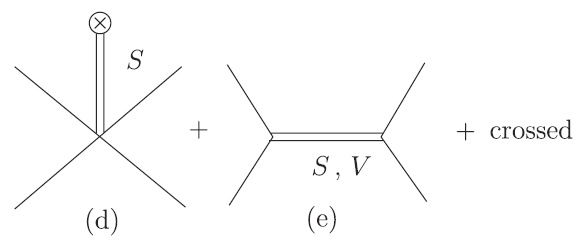 Zhi-Hui Guo and J. A. Oller, PRD 84, 034005 (2011)
理论框架
连续空间内的 UChPT
对于具有两个质量分别为 m 和 M 的介子传播子的 G 函数的定义为：
维数正规化法：
理论框架
有限体积内的 UChPT
动量截断法：对离散动量进行求和,
结果与讨论
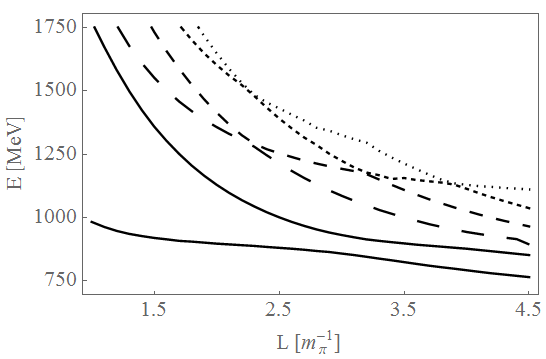 结果与讨论
树图,圈图及共振态交换的贡献
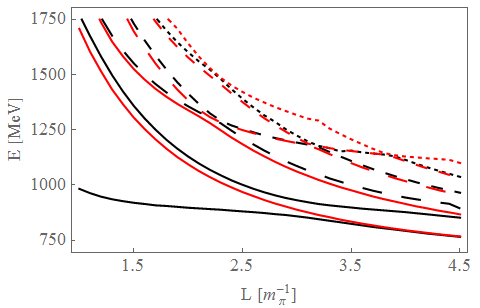 tree
结果与讨论
树图,圈图及共振态交换的贡献
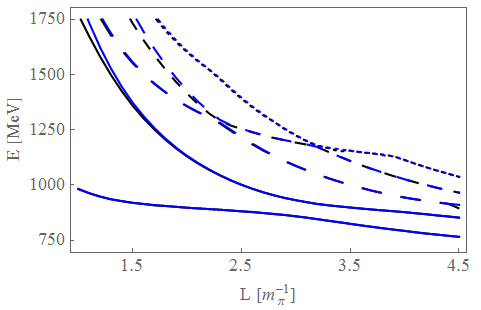 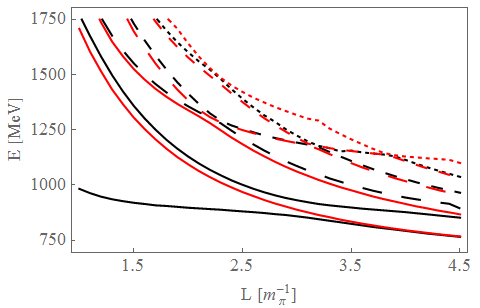 tree+res
tree
结果与讨论
树图,圈图及共振态交换的贡献
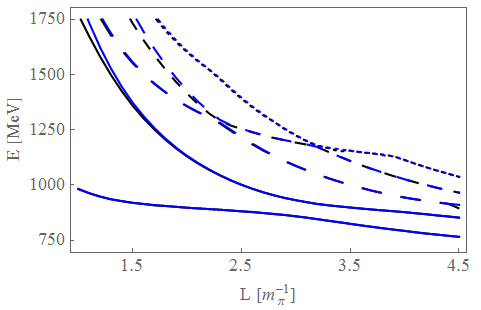 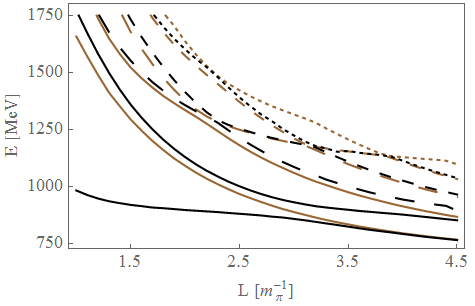 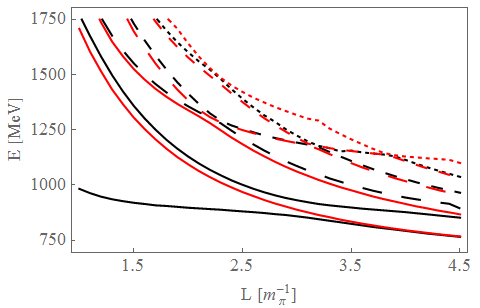 tree+res
tree
tree+loop
圈图贡献很小！
结果与讨论
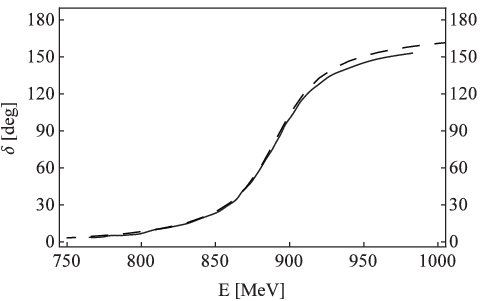 finite volume
        infinite volume
结果与讨论
P. Boucaud et al. , PLB 650, 304 (2007);
S. R. Beane et al., PRD 77, 014505 (2008);
J. Noaki et al., Proc. Sci. LATTICE(2008)107.
X. -L. Ren, L. S. Geng, J. Martin Camalich, J. Meng and H. Toki, JHEP 1212, 073(2012)
PACS-CS
结果与讨论
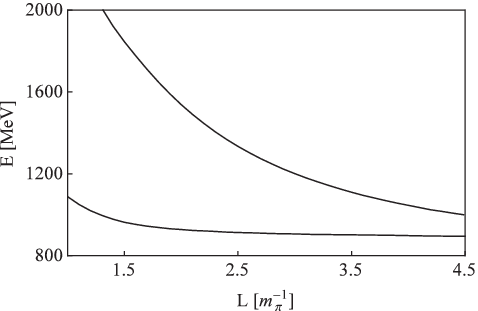 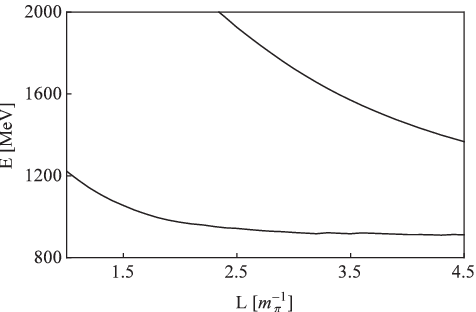 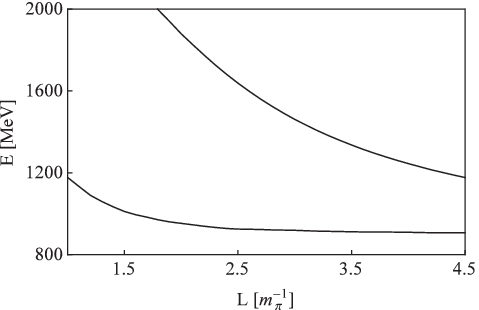 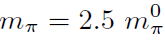 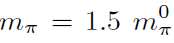 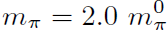 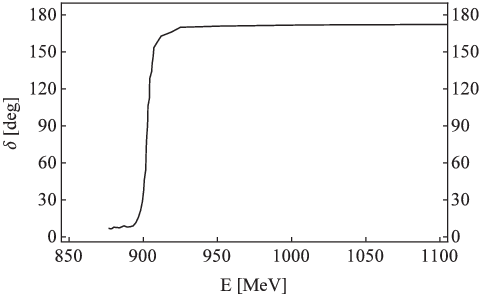 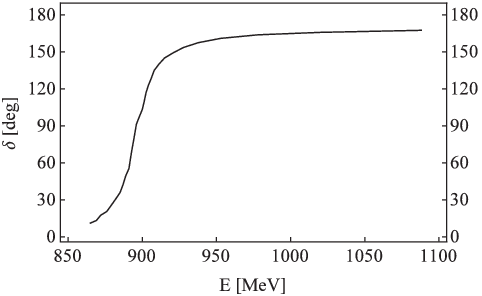 结果与讨论
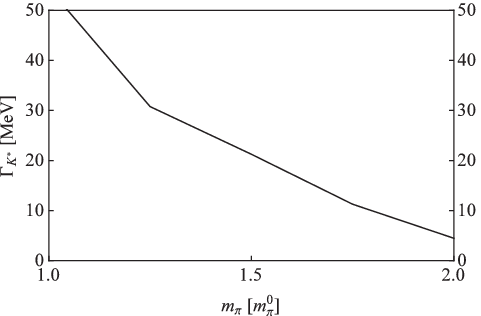 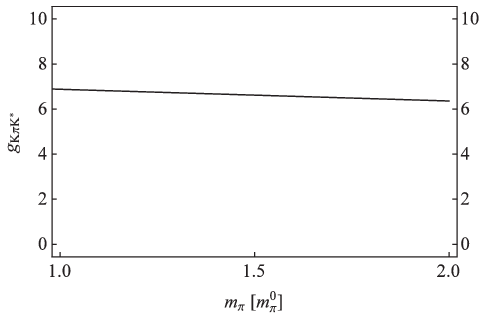 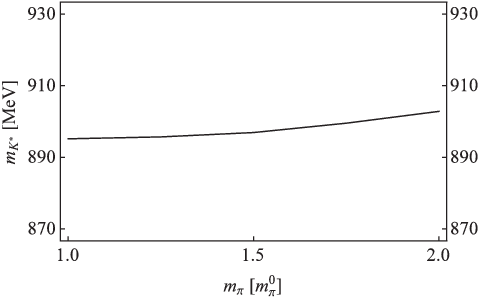 结果与讨论
与格点数据比较
与格点数据符合较好
Ziwen Fu and Kan Fu, Phys. Rev. D86, 094507(2012)
结果与讨论
与格点数据比较
与格点数据符合较好
C. B. Lang, Luka Leskovee et al.,Phys. Rev. D86, 054508(2012 )
结果与讨论
与标准 Luscher方法比较
动量截断法：对离散动量进行求和,
结果与讨论
与标准 Luscher方法比较
圈图函数 G 积分部分还可写作
标准 Luscher 方法
结果与讨论
与标准 Luscher方法比较
UChPT
        Luscher
有限体积效应
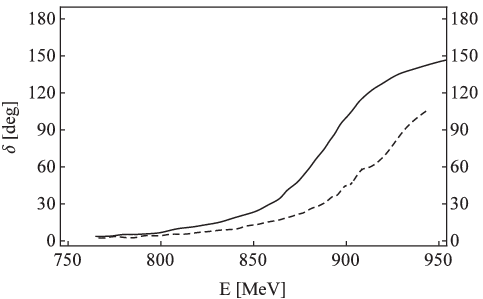 结果与讨论
由格点数据到物理观测值的逆过程
结果与讨论
由格点数据到物理观测值的逆过程
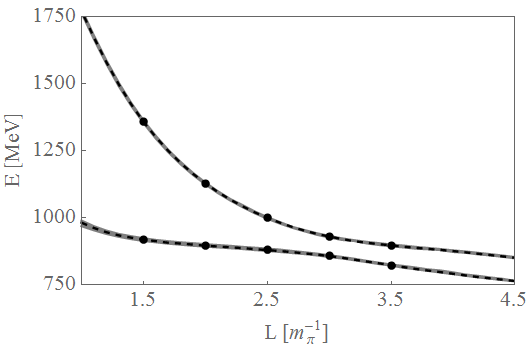 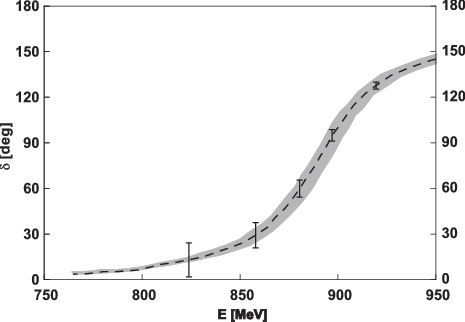 结果与讨论
与单道能级,相移比较
C. W. Xiao, et al.EPJA(2013)49:22
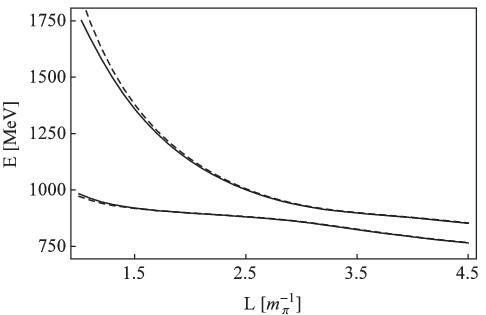 coupled-channel
          one channel
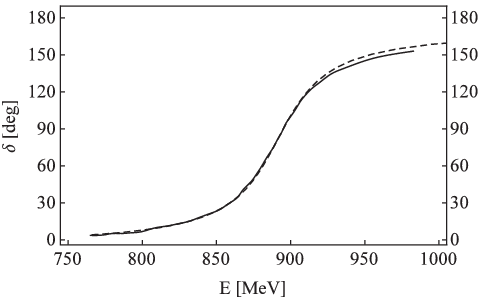 结果与讨论
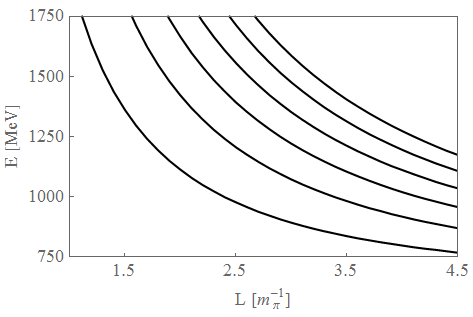 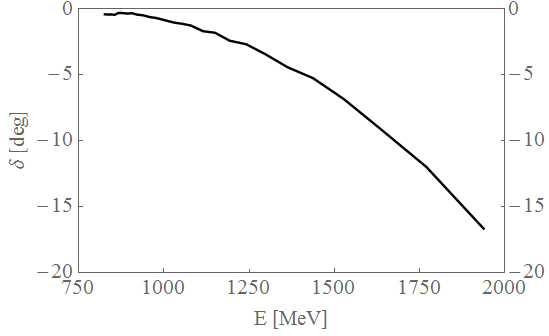 repulsive channel
结果与讨论
与格点数据比较
与格点数据符合较好
文献 C. B. Lang, Luka Leskovee et al.,Phys. Rev. D86, 054508(2012 )
结论
Thank you
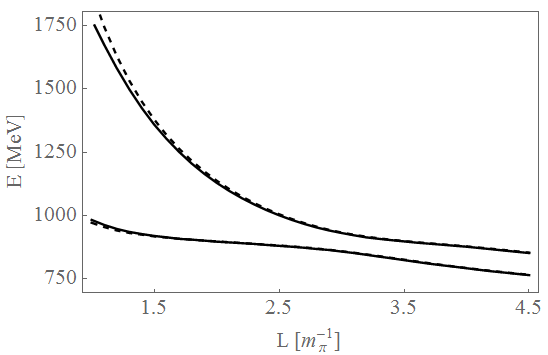 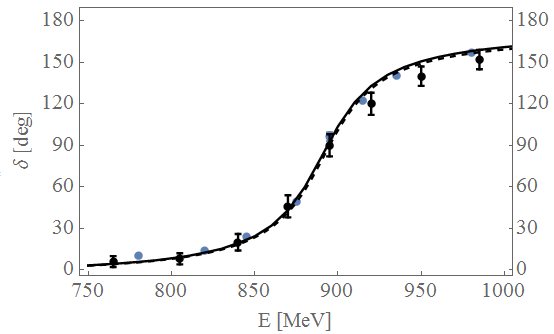 周丹(北京航空航天大学)
结果与讨论
UChPT
PDG
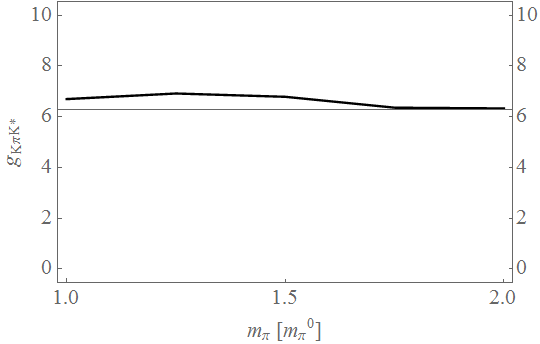 The result at large energy was obtained using a small volume
and could cause sizable finite-volume effects. Accordingly,
we would like to suggest lattice theorists to pay attention to
this effect when they extract the physical information using
the lattice data calculated in a (too) small box
周丹(北京航空航天大学)
简介
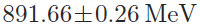 Hua-Xing Chen and E. Oset, 
PRD87, 016014 (2013)
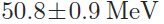 拟合实验数据
能级、相移
UChPT
假设
可观测物理量
(质量、衰变宽度等）
“格点”数据
逆过程